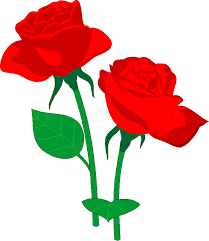 স্বা
গ
ত
ম
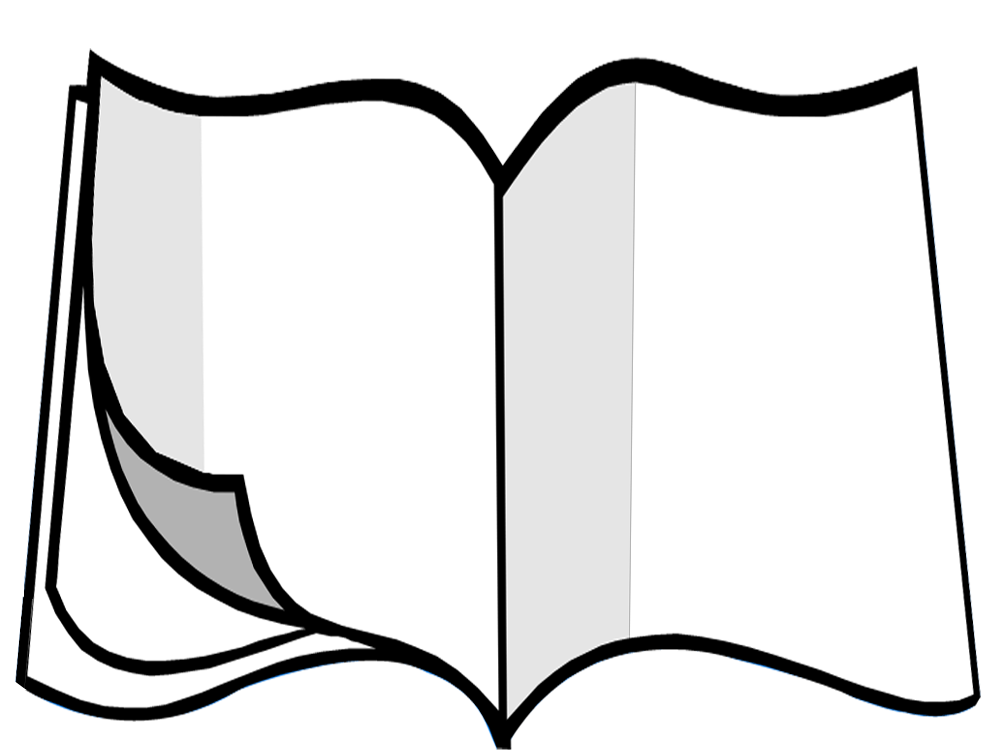 মোঃ আলকাছ মিয়া      
প্রভাষক, পদার্থবিজ্ঞান
ফিরোজ মিয়া সরকারি কলেজ
আশুগঞ্জ, ব্রাহ্মণবাড়িয়া
Email:
alkasmia1984@gmail.com
পদার্থবিজ্ঞান দ্বিতীয় পত্র 
শ্রেনি- একাদশ/দ্বাদশ 
অধ্যায়- প্রথম (তাপগতিবিদ্যা)
সময়-৫০মিনিট
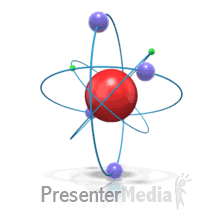 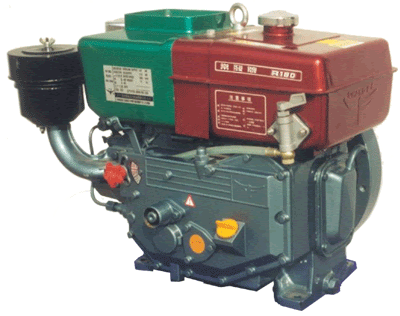 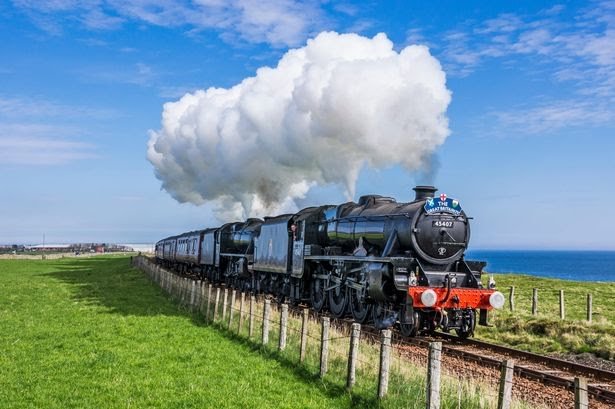 ইঞ্জিন
ইঞ্জিন
এটা কী?
ট্রেন গাড়িটি কীসের সাহায্যে চলে?
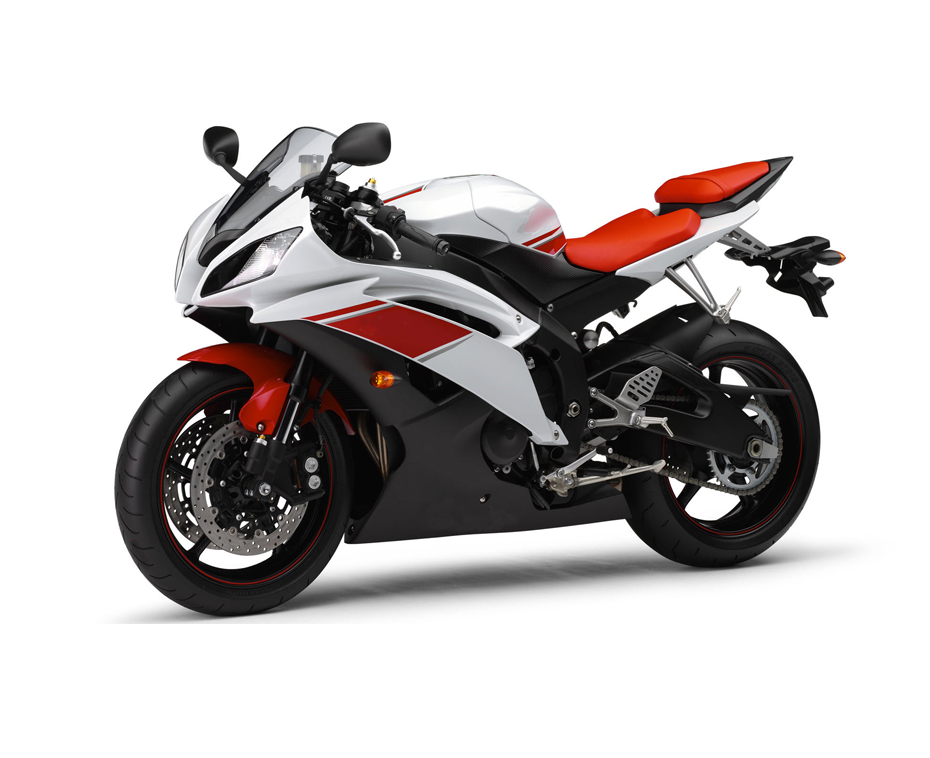 এই ইঞ্জিন মূলত কী করে ?
তাপশক্তিকে যান্ত্রিক শক্তিতে রূপান্তর করে।
এই ইঞ্জিন কে বলা হয়... ...
মোটর সাইকেল কীসের সাহায্যে চলে?
ইঞ্জিন
তাপ ইঞ্জিন
শিখনফল
এ পাঠ শেষে শিক্ষার্থীরা  ----------
১। তাপ ইঞ্জিন কী তা বলতে পারবে,
২। তাপ ইঞ্জিনের দক্ষতা নির্ণয় করতে পারবে,
৩। কার্নো ইঞ্জিন সম্পর্কে বর্ণনা করতে পারবে,
৪। কার্নো চক্র সম্পর্কে বর্ণনা করতে পারবে,
৫। কার্নো ইঞ্জিনের দক্ষতা নির্ণয় করতে পারবে।
তাপ ইঞ্জিন
তাপ উৎস
তাপ উৎস
তাপ ইঞ্জিন
তাপ গ্রাহক
তাপ গ্রাহক
যে যন্ত্র তাপ শক্তিকে যান্ত্রিক শক্তিতে রূপান্তর করে তাকে তাপ ইঞ্জিন বলে।
তাপ ইঞ্জিনের দক্ষতা
ইঞ্জিন দ্বারা কাজে রূপান্তরিত তাপশক্তি এবং ইঞ্জিন দ্বারা গৃহীত বা শোষিত তাপশক্তির অনুপাতকে ইঞ্জিনের দক্ষতা বলে।
তাপ উৎস
তাপ ইঞ্জিন
তাপ গ্রাহক
একক কাজ
১। তাপ ইঞ্জিন কি?
কার্নো ইঞ্জিনের বর্ণনা
আমরা ইতোমধ্যে তাপ ইঞ্জিন সম্পর্কে জেনেছি। বাস্তবে ব্যবহৃত এই ইঞ্জিনের দক্ষতা খুব কম, ৫% হতে ২৫% মাত্র।
তাই ফরাসি বিজ্ঞানী সাদি কার্নো বাস্তব ইঞ্জিনের সকল দোষ-ত্রুটি মুক্ত একটি আদর্শ ইঞ্জিন কল্পনা করেন। যার দক্ষতা হবে ১০০%। এই ইঞ্জিনকে কার্নো ইঞ্জিন বলা হয়।
কার্যনির্বাহক বস্তু হিসেবে 
আদর্শ গ্যাস
পিস্টন
সিলিন্ডার
তাপ অন্তরক আসন
জোড়ায় কাজ
২। কার্নো ইঞ্জিনের বর্ণনা দাও।
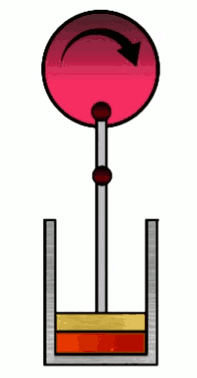 এই চক্রগুলোকে বলা হয়?
এই প্রসারণ সংকোচন কয়টি চক্রের মাধ্যমে সংঘটিত হয়?
এখানে কী ঘটছে?
গ্যাসের প্রসারণ সংকোচনে চাকা ঘুরছে।
কার্নো চক্র
একটি আদর্শ তাপ ইঞ্জিন তথা কার্নো ইঞ্জিনকে যে বিশেষ প্রক্রিয়ায় কাজ করলে এটি অবিরামভাবে শক্তি সরবরাহ করতে পারে তাকে কার্নো চক্র বলে। 
অর্থাৎ যে প্রক্রিয়ায় কার্যনির্বাহক বস্তু পর পর দুটি প্রসারণ(একটি সমোষ্ণ, একটি রূদ্ধতাপীয়) এবং পর পর দুটি সংকোচন(একটি সমোষ্ণ, একটি রূদ্ধতাপীয়) সম্পন্ন করে প্রাথমিক অবস্থায় ফিরে আসে এবং অবিরাম শক্তি সরবরাহ করতে পারে তাকে কার্নো চক্র বলে। 
কার্নো চক্র চারটি পর্যায় বা ধাপে সম্পন্ন হয়। পর্যায়গুলো চিত্রসহ আলোচনা করা হল-
কার্নো চক্র
রুদ্ধতাপীয় সংকোচন
রুদ্ধতাপীয় প্রসারণ
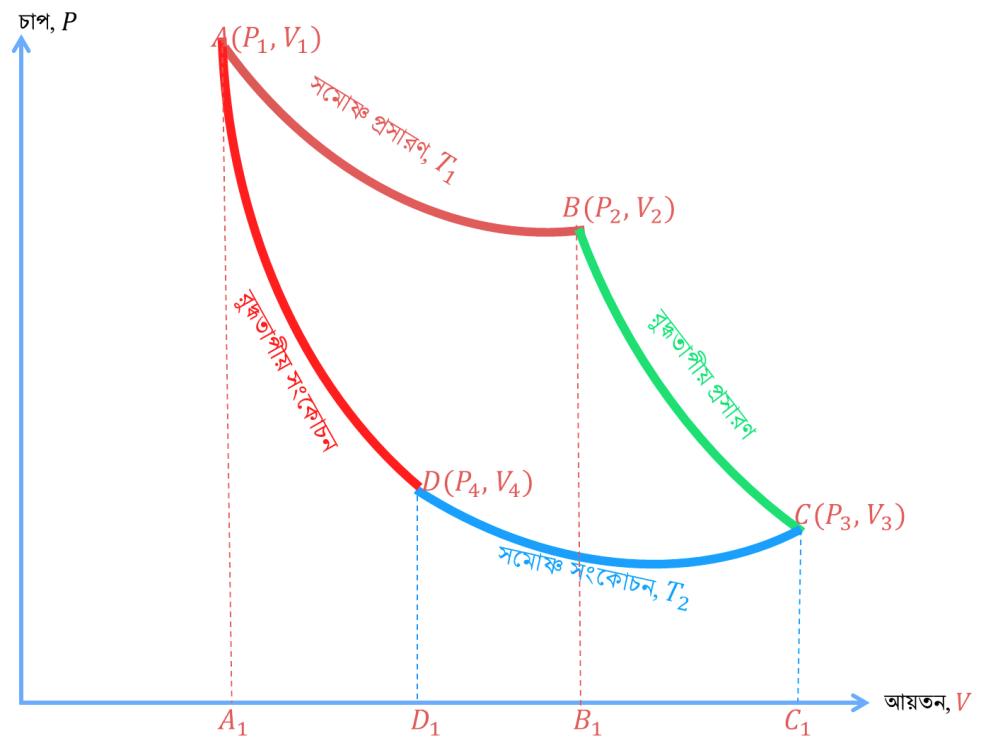 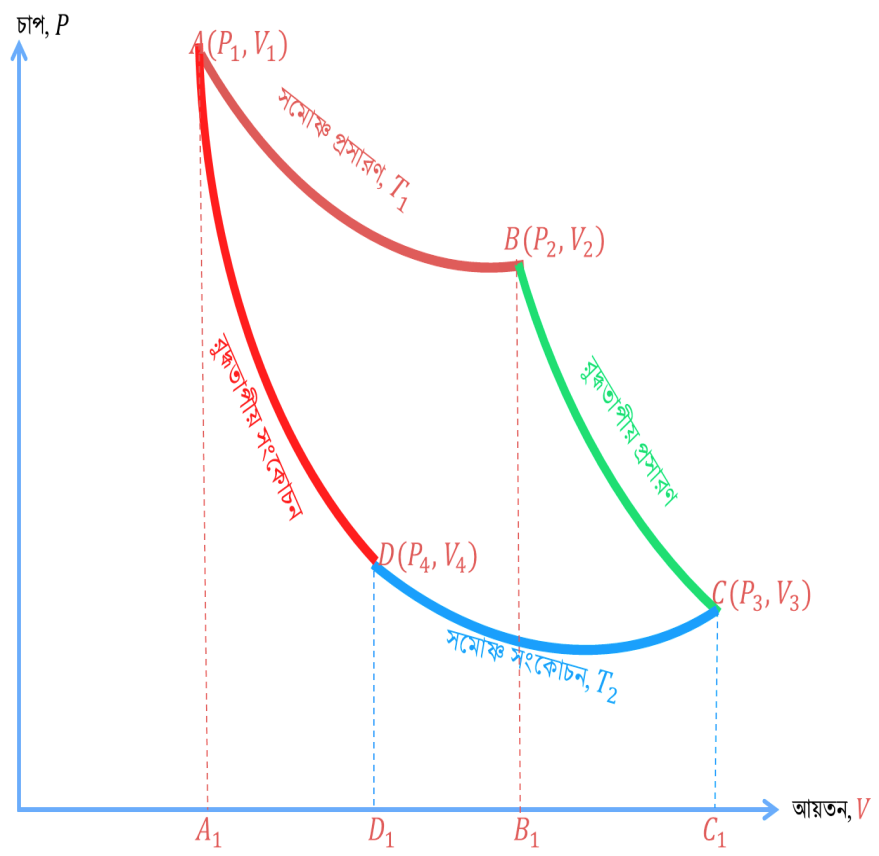 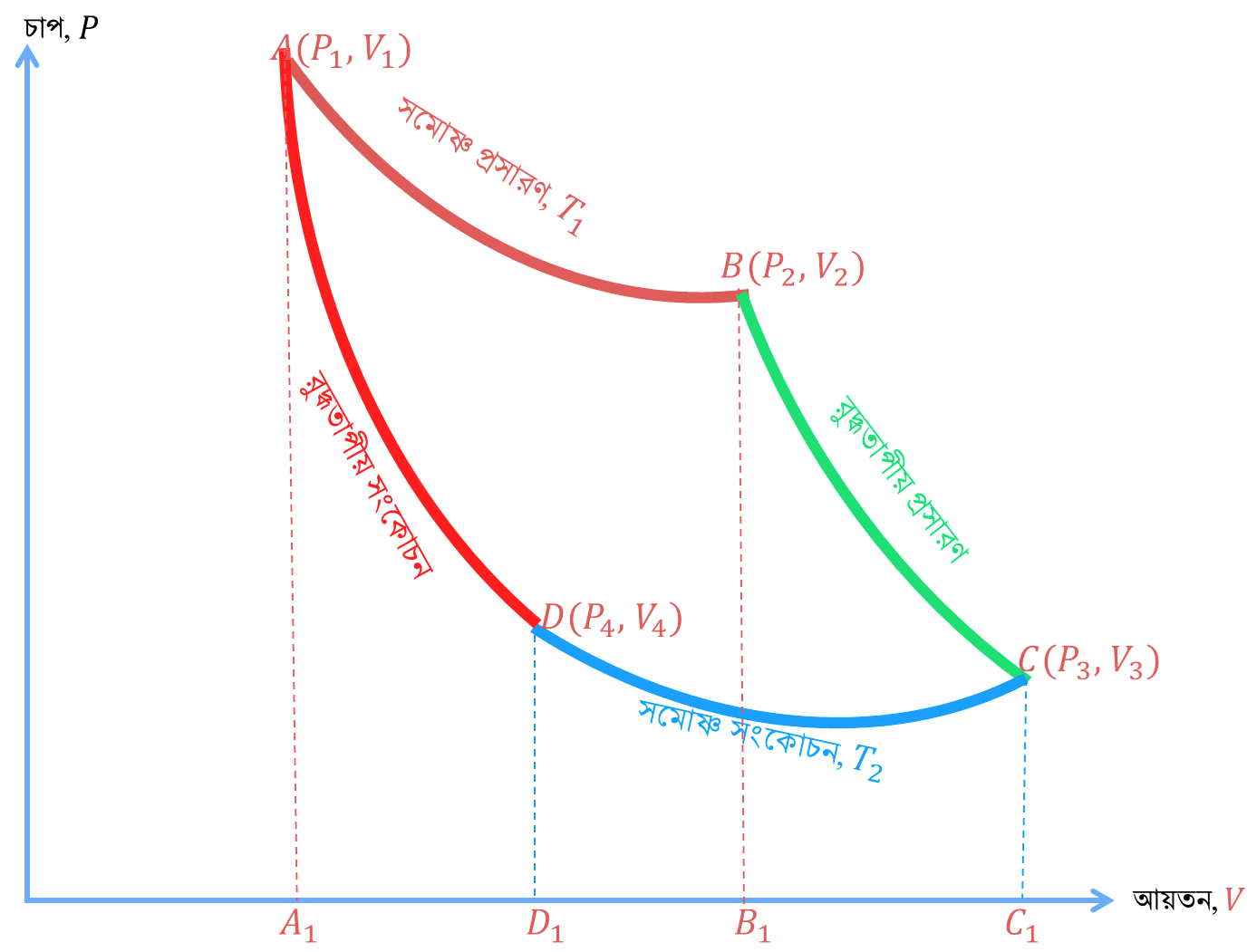 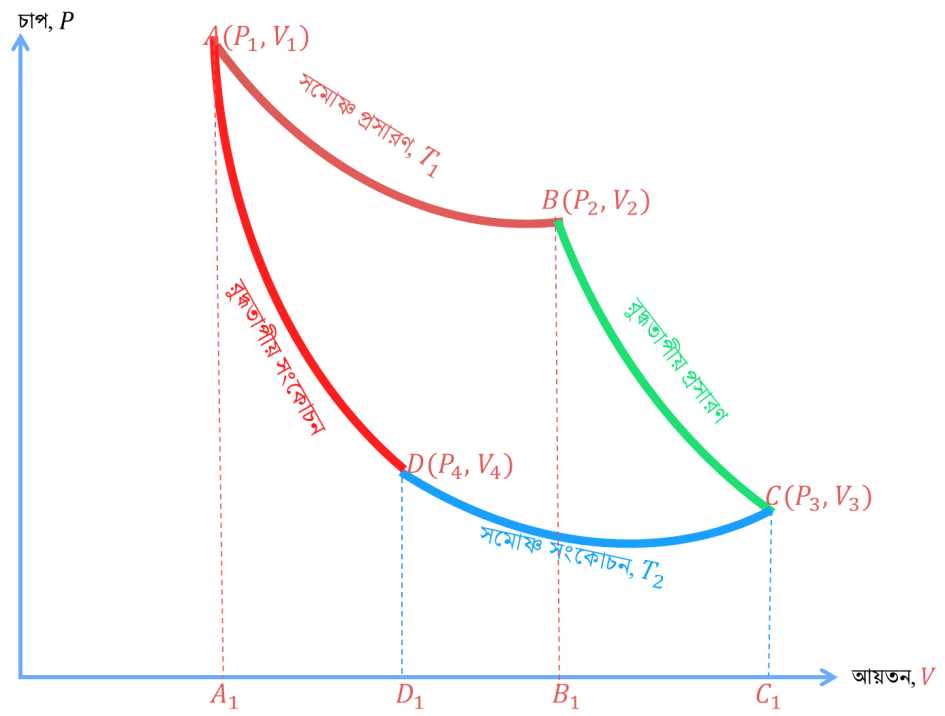 দলীয় কাজ
১। কার্নো চক্র কি?
কার্নো ইঞ্জিনের দক্ষতা
চল একটি ভিডিও দেখি
মূল্যায়ন
১। তাপ ইঞ্জিন কী?
২। কার্নো ইঞ্জিন কী?
৪। কার্নো ইঞ্জিনকে প্রত্যাবর্তী ইঞ্জিন বলা হয় কেন?
বাড়ির কাজ
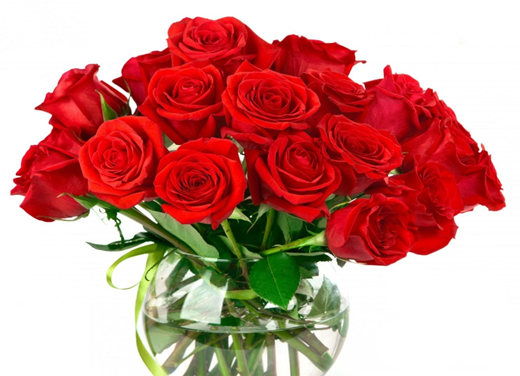 সবাইকে
ধন্যবাদ